Regents Prep
Latin America
Latin American Geography
Diverse Physical Features

Mountains (Andes)= tough to unify area

Rainforest (Brazil)

Aquatic/ Tropical (Central America)
Ancient Civilizations in Latin America
Ancient Civilizations
	
	Mayan Empire 
	(Central America)

	Incan Empire 
	(Peru)

	Aztec Empire
	(Mexico)
Ancient Civilizations: Aztec
Ancient Civilization: Inca
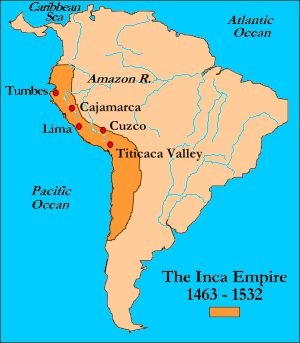 Ancient Civilization: Mayan
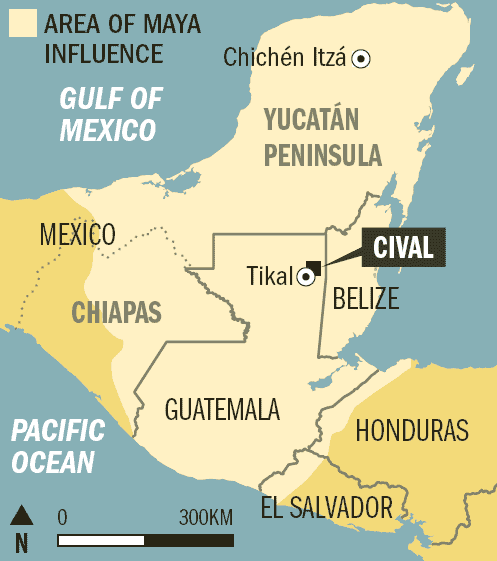 Ancient Civilization Accomplishments and DeclineAztecs, Incas, Mayans
Complex math and calendar system= accomplishments rivaled Middle East (Islamic) achievements

Complex cities, governments, writing

Flourishing pre-European contact
Adapted to environment
Incas (Andes)= footbridges and road
Aztec= floating gardens

Decline of Empires
Disease
Conquistadors
Cortes/Aztecs
Pizarro/Incas

Impact of Pre-Columbian civilization can be found in modern art and architecture
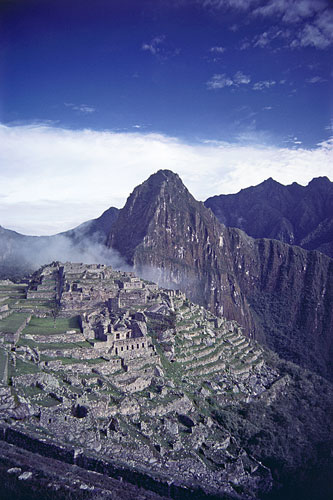 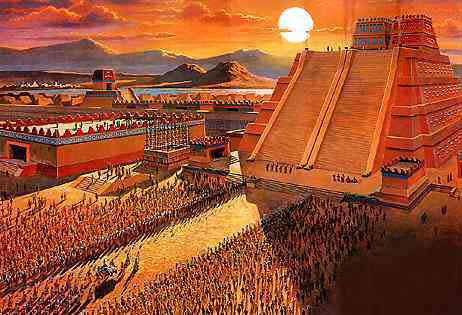 Latin America
Colonial Rule
Colonial Rule in Latin America
Colonial Powers
	Spain
	Portugal
(Treaty of Tordesillas)
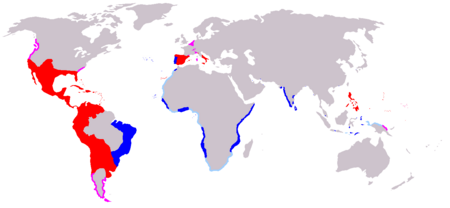 Colonial Rule in Latin AmericaECONOMIC FACTORS
Concentration of power in a small group and landowners (mostly Spanish descendents)
Encomienda System
Result of Age of Exploration
Slaves forced into labor (scarcity of natives)

Mercantilism
Colonies are for raw materials and to purchase manufactured goods
Led to production of raw materials and cash crops

Columbian Exchange- economic growth, new goods, new ideas
Columbian Exchange
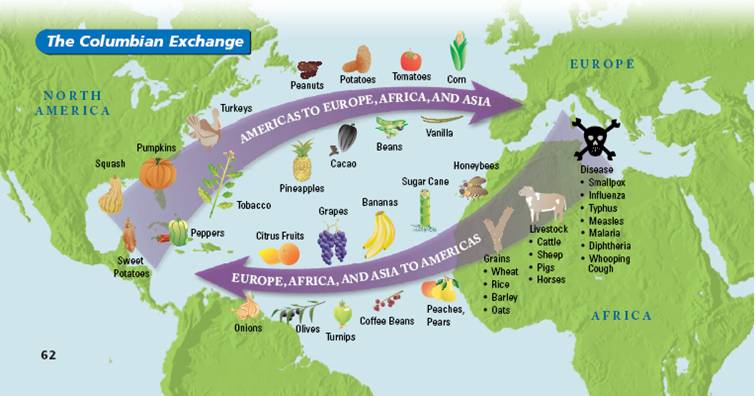 Colonial Rule in Latin AmericaSOCIAL FACTORS
Emphasis on military and strength of Roman Catholic Church

Church  leaders, military and landowners= elite with power

Slavery

De Las Casas
Regents Review
Modern Latin America
Independence Movements in Latin America
Started early 1800’s (19th century)= Influenced by French and American Revolutions
Strong nationalistic movements

Bolivar and de San Martin= Independence Leaders 

1823 Monroe Doctrine
US declares that no European powers should interfere in the Americas
1933 Good Neighbor Policy
FDR “Peaceful Eye”
Diversity in Latin America
Cultural, Racial and Geographic Diversity
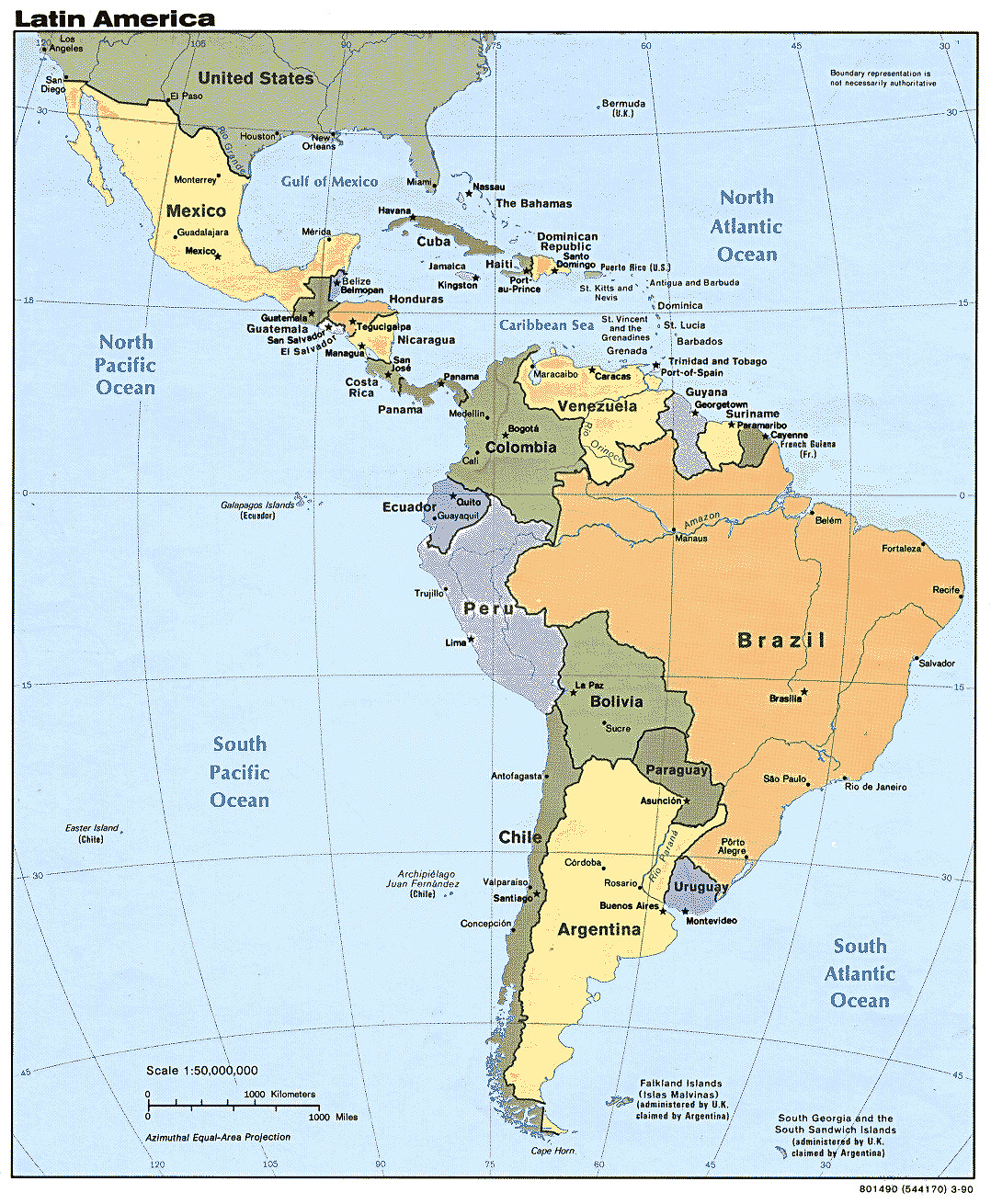 Modern Political Status
Unity
Instability
Organization of American States (OAS)
Peaceful way of settling disputes
United 35 Independent States
Develop cooperation among West Hemisphere
Power in the hands of few
Civilian governments replaced by military governments and dictators established
1959 Cuban Revolution- Communist government because government not meeting the demands of people (Fidel Castro)
Longest history of stable government= Costa Rica
Instability= economic poverty
Modern Economic Status
Wealth in the hands of few
Land reform= distribution for more equality
Plantations (Mexico: no US immigration= pressure on economy)

Controlled by World Market
Cash Crop dependence 
Need to export raw materials (international market demand)
NAFTA

Need for $$
Movement of people into cities for economic improvement (Post WW2)
Political instability= no economic improvement
Lack of money for industrial development
International Debt (Argentina, Brazil and Mexico)
Modern Environmental Status
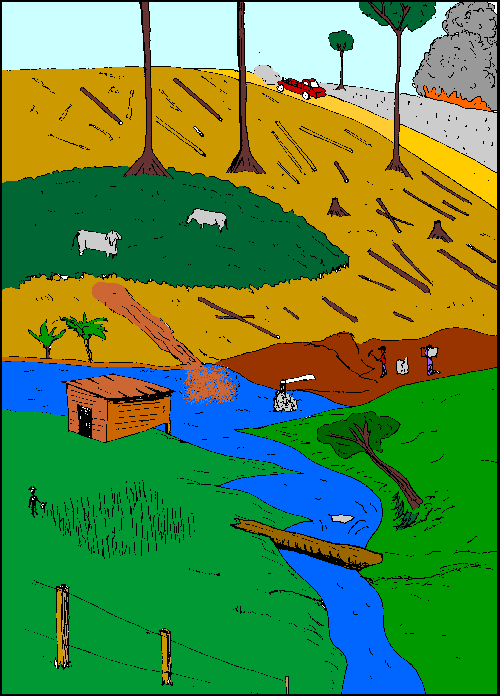 Deforestation of the Amazon
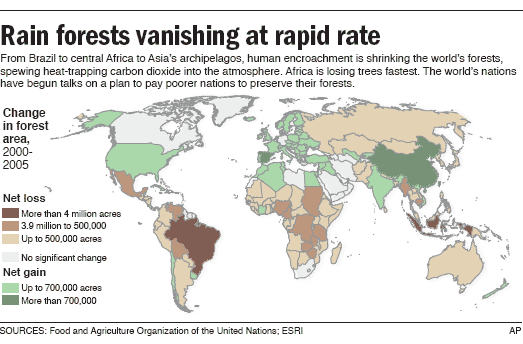 Modern Social Status
Traditional Middle Class= father runs the family (patriarchy)

Landowners oppose economic and social change

Education= social mobility

Roman Catholic Church= active in social and human rights issues